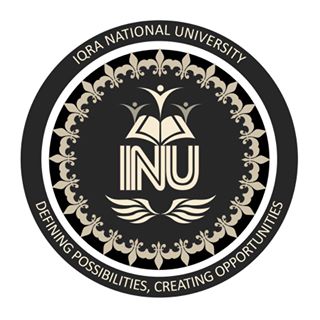 Professional Ethics
By 
Engr. M. Mujtaba Ihsan
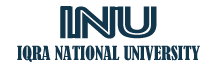 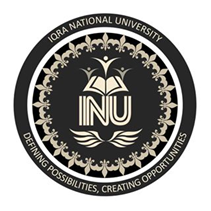 Values and Ethics
Definition of Value 
Values can be defined as those things that are important to or valued by someone. 
That someone can be an individual or, 
collectively, an organization.
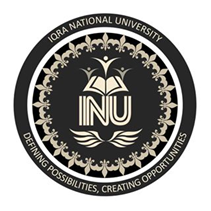 Example
Dr. John Johns, in an article entitled "The Ethical Dimensions of National Security," mentions honesty and loyalty as values that are the ingredients of integrity.

VALUES PROVIDE THE BASIS FOR JUDGMENTS ABOUT WHAT IS IMPORTANT FOR THE ORGANIZATION TO SUCCEED IN ITS CORE BUSINESS
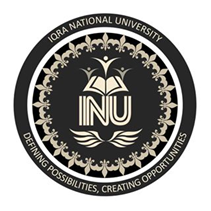 individual and organizational values
Values are the embodiment/quality of what an organization stands for, and should be the basis for the behaviour of its members. However, what if members of the organization do not share and have not internalized the organization's values? Obviously, a disconnect between individual and organizational values will be dysfunctional. Additionally, an organization may publish one set of values, perhaps in an effort to push forward a positive image, while the values that really guide organizational behavior are very different. When there is a disconnect between stated and operating values, it may be difficult to determine what is "acceptable."
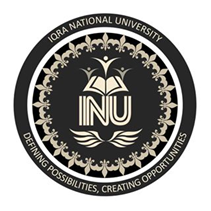 Hypocrite – One who subscribes to one set of values, and does another
Immaturity  - One who has not identified his values
Immaturity:
Unclear values
Drifters
Flighty
Uncertain
Apathetic/lazy
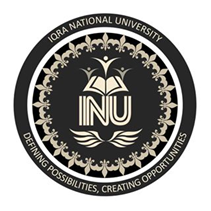 MaturityClear valuesLife of purposeMeaning and direction
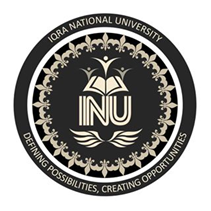 Where do we get values?
our homes,
 school,
 society,
 friends,
 TV,
 church/mosque 
music,
books,
 families,
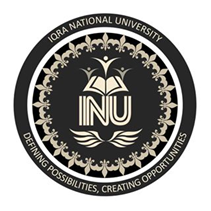 Your age will greatly influence your values.  Different people and things influence you at different ages
Ages 1-7 --- parents
Ages 8-13 --- teachers, heroes (sports, rocks, TV)
Ages 14-20 --- peers (values because of peers or peers because of values?)
Ages 21+ your values are established, but you may test your values from time to time
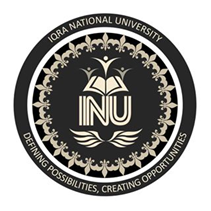 Core value
Core values  - A small set of timeless guiding principles
 
Only a few values can be truly core 
To identify the core values, determine the values that are central and passionately held 
Values must stand the test of time, they do not change with the market, company’s change markets to remain true to core values.
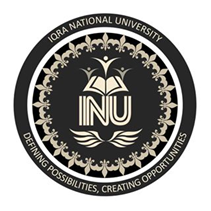 Core Values of Carroll School of Management
Honesty & Integrity, We are committed to promoting the highest standards of honesty and integrity
Mutual Respect, We are committed to fostering an environment in which every member of our community nurtures the spirit of trust, teamwork, openness and respect
Pursuit of Excellence, We are committed to creating an environment where all members of the community pursue the highest possible level of academic performance and personal development.
Personal Accountability, We are committed to fostering an environment where every member of the community understands and accepts responsibility for upholding and reinforcing our values